اختبار منتصف الفصل
الدروس 1 - 5
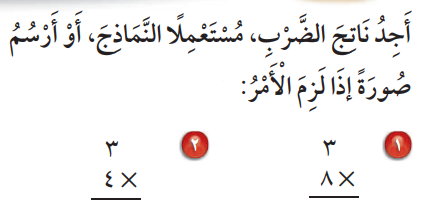 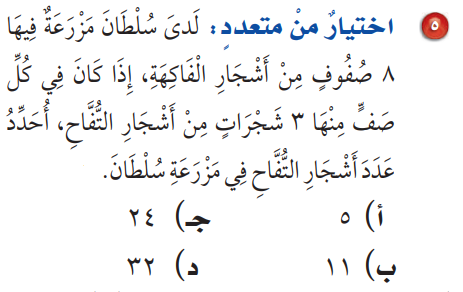 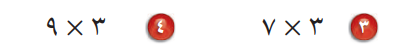 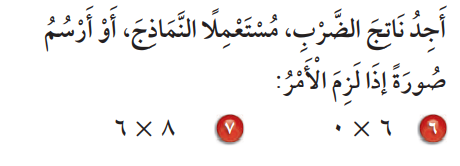 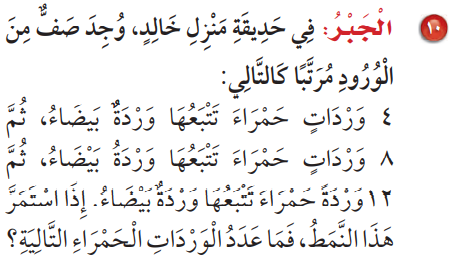 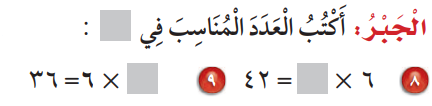 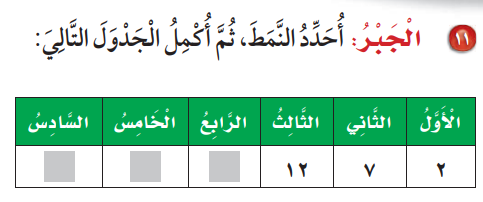 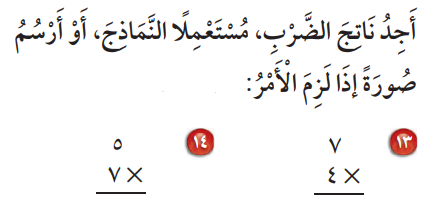 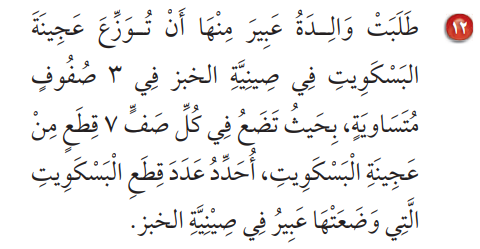 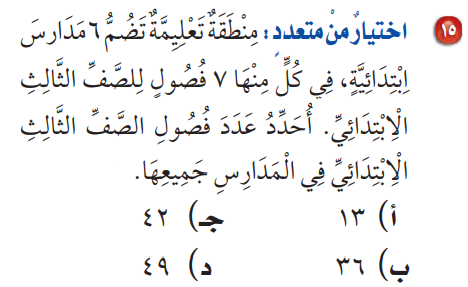